Cybersikkerhed og databeskyttelse på erhvervsuddannelsesområdet
ref. DigCompEdu Area 6: Facilitating Learners Digital Competence
Partner: Internet Web Solutions
Mål
Ved slutningen af dette modul vil du:
Læringsresultat 1
Kende til farerne ved internettet
Læringsresultat 2
Vide hvordan man browser sikkert  for at undgå cyberkriminalitet.
Læringsresultat 3
Vide hvordan man beskytter sine data mod potentielle cyberangreb.
Læringsresultat 4
Forstå antiviralt: kriterier, typer og frie valgmuligheder.
Indhold
Cybersikkerhed og databeskyttelse på erhvervsskoleområdet
Del 1: Cybersikkerhed
Del 2: Databeskyttelse
2.1: Hvad er databeskyttelse?
2.2: Tips til databeskyttelse
2.3: Sådan vælger du et antivirus-program
1.1: Hvad er cybersikkerhed?
1.2: Farerne på internettet
1.3: Tips til online sikkerhed
Cybersikkerhed
1.1 Hvad er cybersikkerhed?
Onlineverdenen rummer visse farer, der kan kompromittere vores sikkerhed, og vi skal vide, hvordan vi undgår potentielle bedrageri, svindel og forbrydelser.
 
Cybersikkerhed består af et sæt praksisser til at beskytte informationssystemer mod cyberkriminalitet. Det dækker mange områder såsom netværkssikkerhed, app-sikkerhed, databeskyttelse...
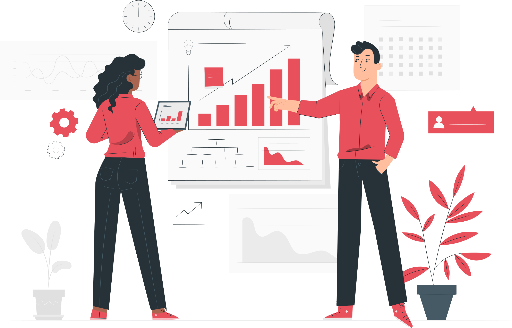 Cybersikkerhed
1.2 Farerne på internettet
For at vide, hvordan man undgår potentielle farer, skal vi først være opmærksomme på dem. De mest almindelige online risici er:
 
Spam: E-mails uden reel interesse eller brugbarhed
 
Phishing: E-mails, der ser ud til at komme fra en legitim kilde, som har til formål at stjæle information, penge eller introducere malware. De kan tilbyde et produkt, en tjeneste eller en belønning; eller modsat true med konsekvenser eller risici, hvis du ikke følger ordren
 
Malware: Det er forkortelsen for "ondsindet software". Det er et program eller en kode designet til at forårsage skade på systemet eller brugeren, enten ved informationstyveri, formindskelse eller ændring af softwarefunktionalitet eller sletning af data
Cybersikkerhed
1.2 Farerne på internettet
Cybermobning: Det er chikane, der udføres på sociale netværk. Gennem brug af profiler på sociale medier spredes fjendtlige beskeder eller stødende indhold til andre brugere.
 
Piratkopiering: Piratkopiering er kopiering og distribution af ophavsretligt beskyttet multimedieindhold og er ulovligt, når det er for at opnå profit. Selvom det hjælper forfatteren med at nå ud til flere mennesker, er det måske ikke til gavn for skaberen af ​​indholdet, da han eller hun ikke modtager penge direkte for det. Brugere kan også komme til at downloade filer fra usikre websteder, som kan være falske eller indeholde malware.
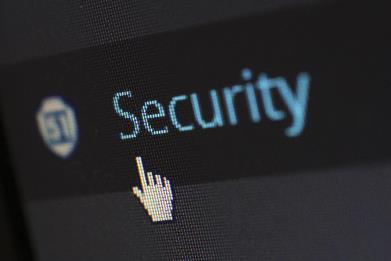 Cybersikkerhed
1.2 Farerne på internettet
Alle disse cyber-forbrydelser kan få alvorlige konsekvenser:
Tyveri af information eller trusler om løspenge
Kommunikations-forstyrelser
Ødelæggelse af computerudstyr
Identitets-tyveri
Afbrydelse/ ødelæggelse af hosting/netværks- service
Ødelæggelse af personligt omdømme
Fil-ødelæggelse
Cybersikkerhed
1.3 Tips til online sikkerhed
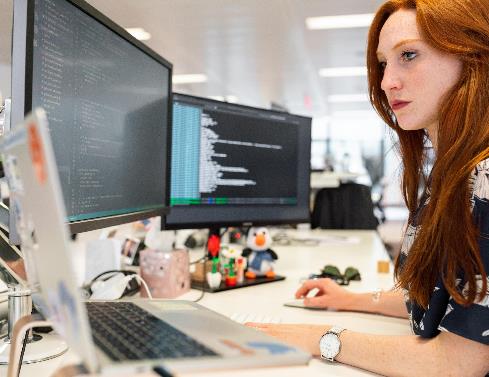 1. Hold din software, browser og andre applikationer, der har adgang til dine oplysninger, opdateret

2. Værdsæt dit privatliv. Del ikke personlige oplysninger på internettet

 3. Stol ikke på mistænkelige links eller e-mails. Åbn ikke e-mails, der identificerer sig selv som en kendt virksomhed, men som du ikke har givet din kontaktoplysninger til. Et tip, der kan hjælpe os med at opdage en falsk besked, er stave- eller skrivefejl
Cybersikkerhed
1.3 Tips til online sikkerhed
Åbn ikke nogen links knyttet til uopfordrede e-mails eller e-mails fra fremmede afsendere. Vi kan vide, at en side er sikker, hvis den starter med https://, selvom vi skal tage højde for, at ikke alle sikre sider har autentisk eller gyldigt indhold

Undersøg, før du downloader filer eller installerer programmer, da de kan inficere din enhed

Brug stærke adgangskoder med +8 tegn og en kombination af tal, bogstaver og symboler. Undgå at bruge personlige oplysninger (såsom dit navn eller fødselsdag). Skriv ikke dine adgangskoder ned

Praktisér net-etikette. Net-etikette er et sæt regler og tips til at garantere en sund online sameksistens. Dette inkluderer høflig kommunikation, behandling af andre, som du ville gøre i det virkelige liv og respekt for andre brugeres tid.
Databeskyttelse
2.1 Hvad er databeskyttelse?
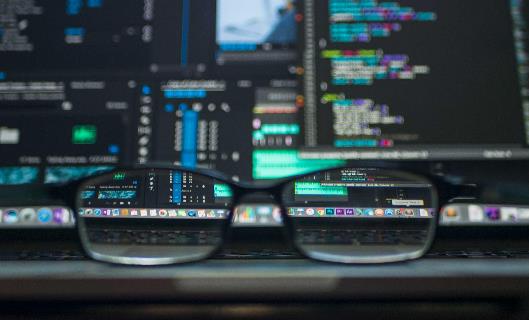 Enhver elektronisk enhed indeholder følsom oplysninger, som vi skal beskytte mod farerne ved internettet, såsom personlige data, profiladgangskoder, placering, IP-adresse...
På grund af dette skal vi kun surfe sikkert på internettet, og samtidig beskytte vores enhed mod enhver ekstern trussel
Databeskyttelse
2.2 Tips til databeskyttelse
For at sikre, at alle disse fortrolige oplysninger er beskyttet mod enhver cybertrussel, kan vi følge nogle tips:

Installér antivirus, der kan opdage malware, blokere det og fjerne det for at forhindre det i at inficere din enhed. I næste afsnit lærer vi, hvordan du vælger antivirusprogram

Opret sikkerhedskopier. De er afgørende for at undgå at miste filer og information. Der er to måder at gemme backup på: i skyen eller på en ekstern harddisk. Det er tilrådeligt at have begge dele

Opdater din software. Både dit operativsystem og dine applikationer bør holdes ajour, så de kan give dig det højeste niveau af sikkerhed
Databeskyttelse
2.2 Tips til databeskyttelse
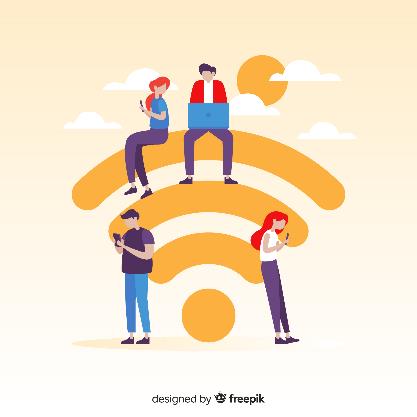 Undgå at oprette forbindelse til offentlige Wi-Fi-netværk eller ukendte enheder. Deaktiver automatisk forbindelse, da dine enheder kan være knyttet til mærkelige netværk, uden at du er klar over det. Sørg for, at de er 100 % troværdige, før du forbinder

Private eller personlige Wi-Fi-netværk skal konfigureres. Skift routerens standardadgangskoder (da de er nemme at hacke) og deaktiver fjernstyringsfunktionen. For større beskyttelse kan vi tillade WPA2- eller WPA3-konfiguration. VPN (Virtual Private Network) er en mulighed, der garanterer beskyttelse af forbindelsen under browsing
Databeskyttelse
2.2 Tips til databeskyttelse
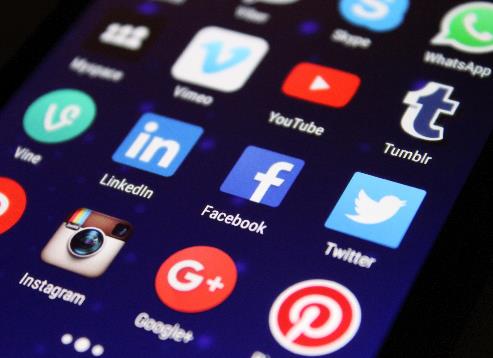 Hvis du har mistanke om, at din enhed allerede er blevet inficeret (på grund af funktionsfejl såsom spam-pop-ups), undgå at bruge eller sende følsomme oplysninger, indtil din enhed er blevet scannet og renset

Vær forsigtig med hvad du poster. Sociale netværk er tilgængelige for alle, så alle kan se det indhold, du poster. Vær opmærksom på de kommentarer og billeder, du poster og undgå at afsløre personlige oplysninger såsom placeringer eller adgangskoder.
Databeskyttelse
2.3 Sådan vælger du et antivirus-program
Der er 4 hovedtyper af antivirus:
Forebyggende antivirus. De analyserer al databevægelse for at opdage trusler, så de kan forhindre malware. 

Identifikator-antivirus. De sporer enheden for at finde malware. De leder efter unormal adfærd.

Dekontaminerende antivirus. Fjerner malware, når enheden allerede er blevet inficeret.

Heuristisk antivirus. De simulerer udførelsen af ​​forskellige programmer for at opdage unormal adfærd på en isoleret måde.
Kompatibilitet
Funktionalitet
Pålidelighed
Databeskyttelse
2.3 Sådan vælger du et antivirus-program
Jævnlige opdateringer
Alsidighed
Ydeevne
Der er hundredvis af antivirus til rådighed; dog er de ikke alle ens. Når du vælger et antivirus, er der en række kriterier at tage hensyn til.
Databeskyttelse
2.3 Sådan vælger du et antivirus-program
Blandt de mest anvendte, gratis antivirus-programmer finder man:
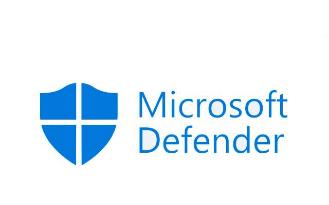 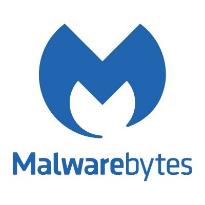 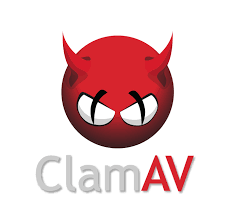 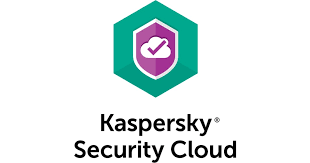 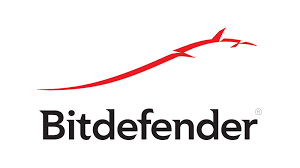 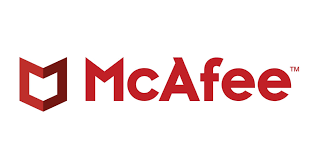 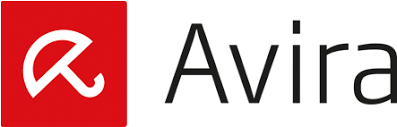 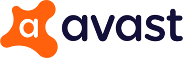 Cybersikkerhed
Opsummering:
Cybersikkerhed
Det beskytter os mod cyberkriminalitet såsom spam, phishing, cybermobning og malware. Og det bør være genstand for opmærksomhed i alle typer enheder (mobil eller ej) og modaliteter (apps, data, netværk).
Pas på dig selv
Hold dine applikationer opdaterede, del ikke følsomme oplysninger online, vær på vagt over for mistænkelige e-mails og brug stærke adgangskoder.
Databeskyttelse
Vi kan bruge antivirus, lave backups, holde software opdateret og overvåge, hvilke netværk vi forbinder til, og hvad vi poster
Opsummering test/1
Tjek din nye viden ved at besvare følgende spørgsmål:
Hvilken af disse er en cyberforbrydelse?
VPN
Avira
Phishing

Hvad skal vi overveje, når vi kigger efter et antivirusprogram?
Kompatiblitet
Pålidelighed
Begge er korrekte

Hvad skal vi gøre, hvis vi modtager et link fra en ukendt afsender?
Åbne det og checke hvad det er
Lade være med at åbne det og rapportere beskeden
Sende et andet link retur
Opsummering test/2
Tjek din nye viden ved at besvare følgende spørgsmål:
Hvordan kan vi beskytte vores data?
Udgive indhold ofte
Sende mails med vores oplysninger til vores bekendte
Holde softwaren opdateret

Hvad skal en stærk adgangskode indeholde?
Brugeroplysninger
Store bogstaver, små bogstaver, tal og specialtegn
Troværdige ord
Opsummering testresultat/1
Her er svarerne:
Hvilken af disse er en cyberforbrydelse?
VPN
Avira
Phishing

Hvad skal vi overveje, når vi kigger efter et antivirusprogram?
Kompatiblitet
Pålidelighed
Begge er korrekte

Hvad skal vi gøre, hvis vi modtager et link fra en ukendt afsender?
Åbne det og checke hvad det er
Lade være med at åbne det og rapportere beskeden
Sende et andet link retur
Opsummering testresultat/2
Her er svarerne:
Hvordan kan vi beskytte vores data?
Udgive indhold ofte
Sende mails med vores oplysninger til vores bekendte
Holde softwaren opdateret

Hvad skal en stærk adgangskode indeholde?
Brugeroplysninger
Store bogstaver, små bogstaver, tal og specialtegn
Troværdige ord
Fantastisk!
Husk på at du nu:
Læringsresultat 1
Kender til farerne ved internettet
Læringsresultat 2
Ved hvordan man browser sikkert  for at undgå cyberkriminalitet
Læringsresultat 3
Ved hvordan man beskytter sine data mod potentielle cyberangreb.
Læringsresultat 4
Forstår det antivirale: kriterier, typer og frie valgmuligheder.
Fortsæt det gode arbejde!
project-reset.eu